«Готовность ребенка к обучению в школе»
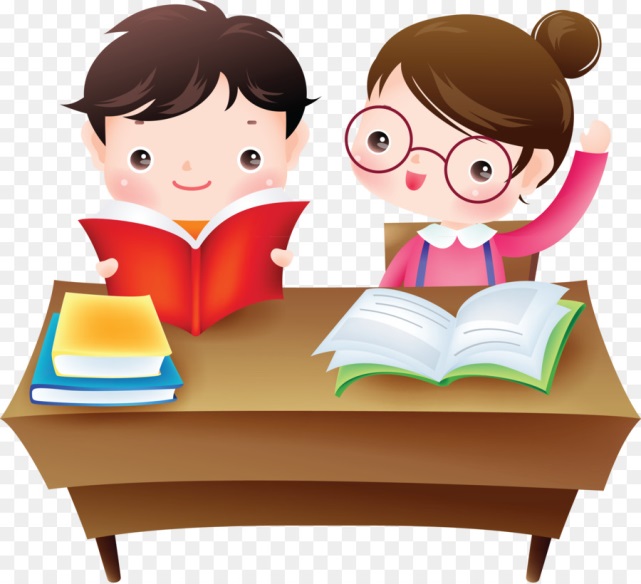 Основная цель дошкольного воспитания - всестороннее развитие личности ребёнка в соответствии с требованиями ФГОС, развитие способностей (познавательных, коммуникативных, творческих, регуляторных(т.е соблюдение определенных правил поведения).
Которые реализуется через разнообразные виды детской деятельности: игровой, учебной, художественной, двигательной, элементарно- трудовой.
Основная цель дошкольного учреждения
Формирование успешной личности ребенка
Критерии готовности  детей к школе
Психологическая готовность
Физическая готовность
Интеллектуальная готовность
Мотивационная готовность
Социальная готовность
Физическая готовность 
это хорошее состояние здоровья ребёнка:
выносливость, сопротивляемость неблагоприятным воздействиям;
нормальные антропометрические данные (рост, вес, окружность грудной клетки),
хороший уровень развития двигательной сферы,
готовность руки к выполнению тех мелких, точных и разнообразных движений, которых требует овладение письмом;
достаточное развитие культурно- гигиенических навыков и др. 


Физически развитый ребенок- это ребенок овладевший основными культурно-гигиеническими навыками.

Физически развитый ребёнок легче справляется с трудностями, связанными с систематическим обучением в школе.
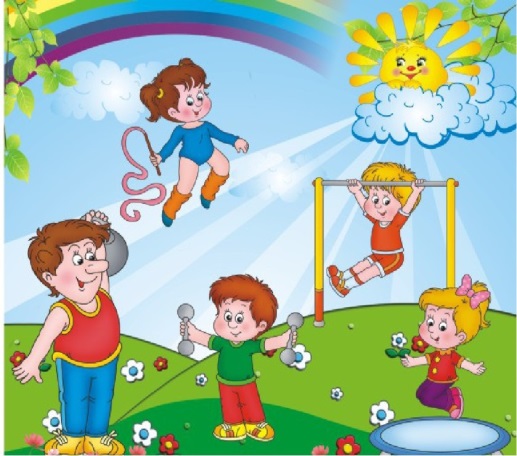 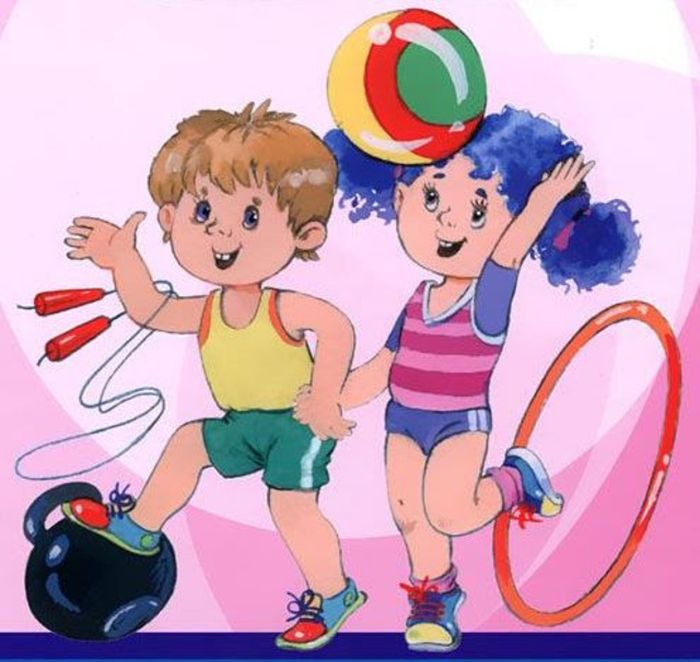 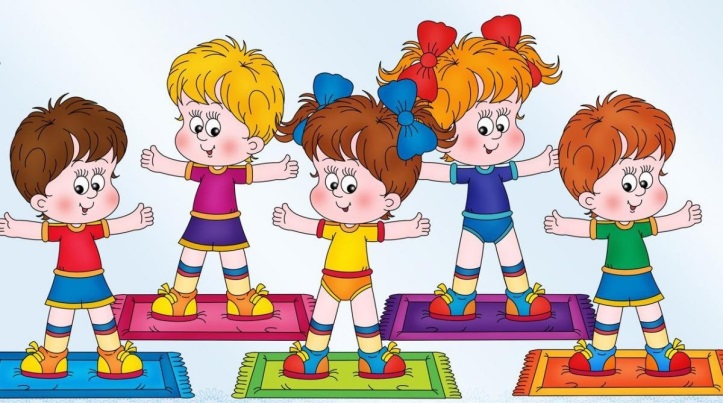 Интеллектуальная готовность
Развитие речи 
Правильно произносить звуки.
Употреблять в речи простые и сложные предложения.
Пользоваться прямой и косвенной речью.
 Поддерживать непринуждённую беседу.
Составлять небольшие рассказы о предмете, картине.
Уметь последовательно и выразительно пересказывать небольшие литературные произведения.
Уметь определять место нужного звука в слове.
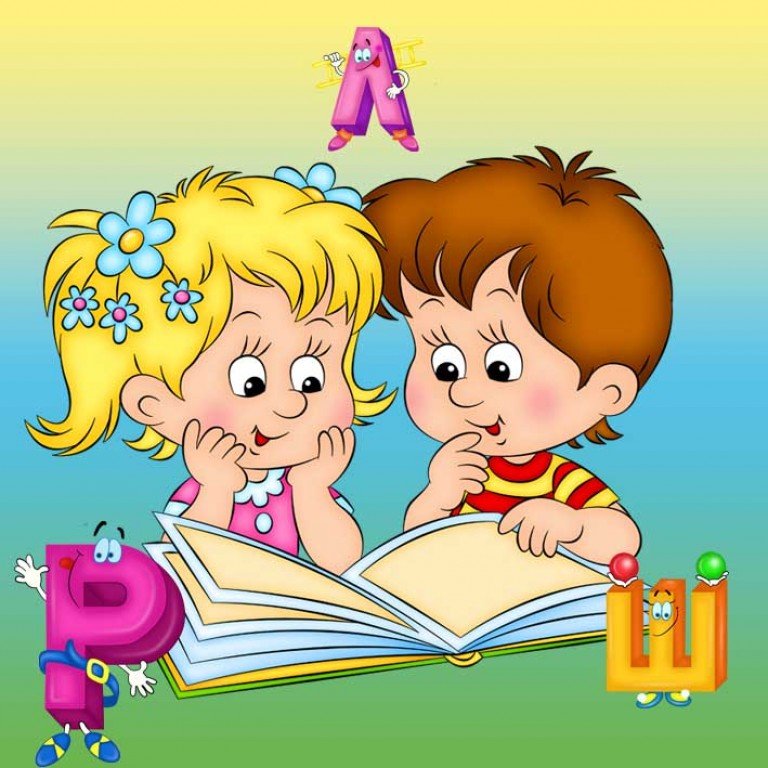 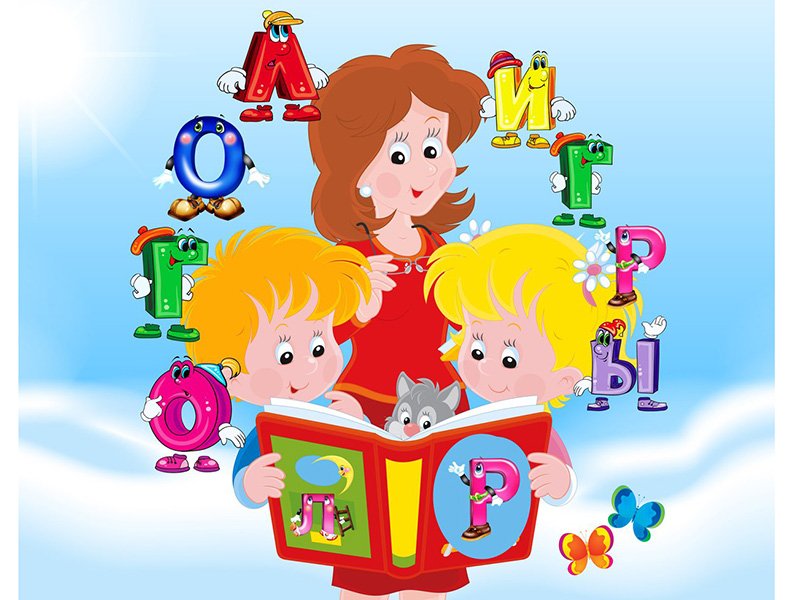 Интеллектуальная готовность
Математика 
 Уметь считать в пределах 20.
Правильно пользоваться количественными и порядковыми числительными.
Сравнивать рядом стоящие числа в пределах 10, устанавливать, какое число больше другого.
Сравнивать рядом стоящие числа в пределах 10, устанавливать, какое число больше другого.
Сравнивать до 10 предметов различной величины, размещая их в ряд в порядке возрастания длины, ширины, высоты и понимать соотношения между ними.
Уравнивать число предметов двумя способами.
Различать форму предметов.
Выражать словами местонахождение предмета по отношению к себе, к другим предметам.
Ориентироваться на листе бумаги.
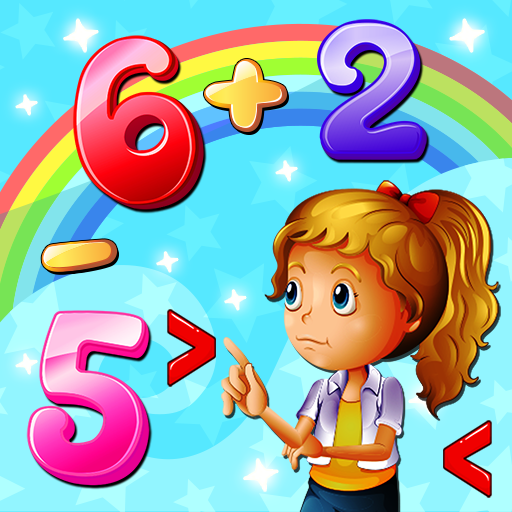 Психологическая готовность
Психологическая готовность ребёнка к школе – это, прежде всего:
 желание получать знания, отнюдь не всегда интересные и привлекательные;
желание учиться;
ребенок должен осознавать, что в школе надо много работать, без осознания этого «надо» ребёнок не сможет хорошо учиться;

Формировать в ребенке все нужно поэтапно, что бы у него не пропал интерес к обучению.
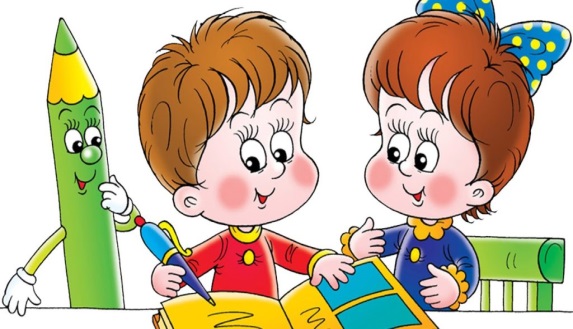 Социальная готовность
Окружающий мир:
Знать своё имя и фамилию, имя и отчество своих родителей, свой домашний адрес, название своего города , название страны и столицы.
Знать названия профессий, объяснять, чем занимаются эти люди 
Называть группы предметов обобщающим словом.
Знать основные правила дорожного движения.
Знать последовательность времён года, частей суток, дней недели, месяцев.
Различать и называть деревья, кустарники по листьям, плодам
Знать несколько зимующих и перелётных птиц. 

Любознательный, активный, интересуется новым, неизвестным в окружающем мире.
Имеющий первичные представления о себе, семье, обществе, государстве, мире и природе.
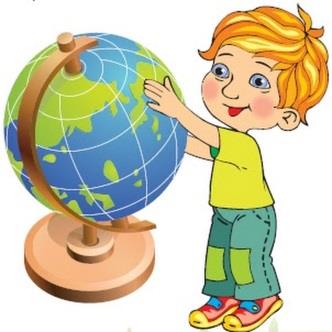 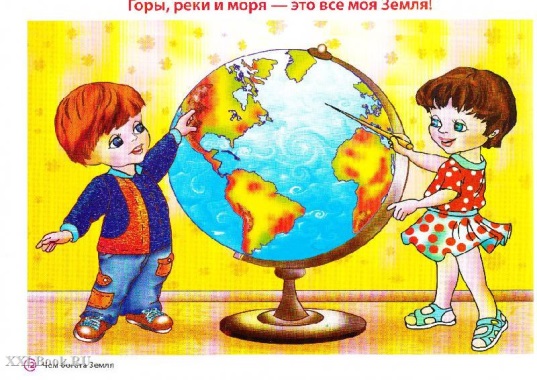 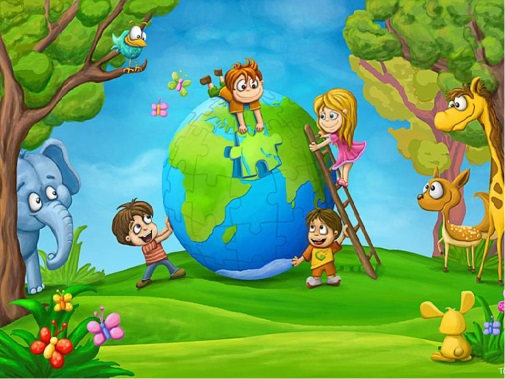 ВниманиеУметь находить одинаковые предметы.Находить 5-6  отличий между предметами.Выполнять задания, не отвлекаясь 30-40 минут.Удерживать в поле зрения 8-10 предметов.Копировать в точности узор или движение.Выполнять задания по предложенному образцу.
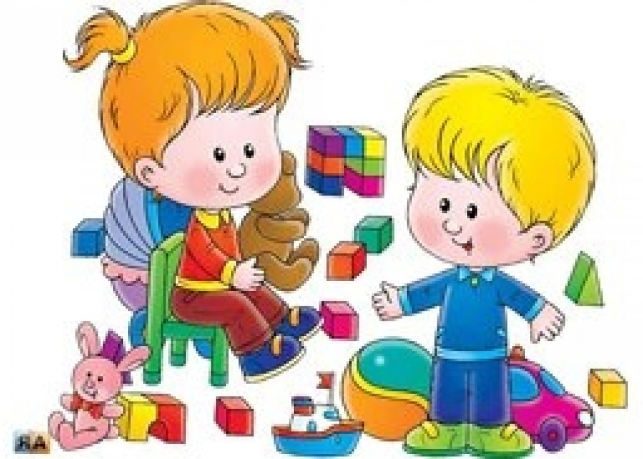 Память
Уметь запоминать не менее 7-8 слов предметов, слов.
Уметь запоминать и рассказывать стихотворения, потешки, загадки.
Пересказывать близко к тексту рассказы и сказки.
Рассказывать по памяти содержание сюжетной картинки.
Запоминать и повторять фразы, состоящие из 7-8 слов.
Рассказывать о событиях своей жизни, вспоминая все подробности.
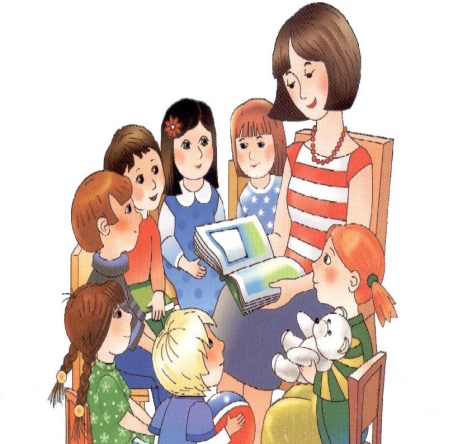 МышлениеКлассифицировать предметы в группы по определённым признакам.Подбирать подходящие предметы друг к другу, связывая их между собой по смыслу.Находить предмет в группах, не подходящий к общим признакам.Решать простые логические задачи.Выстраивать логический ряд из фигур.
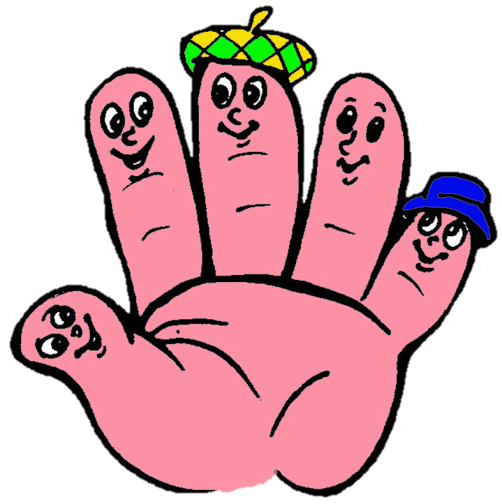 Мелкая моторика
Правильно держать и свободно владеть карандашом, авторучкой  и кистью.
Штриховать и раскрашивать рисунки, не выходя за контуры.
Ориентироваться в тетради в клетку и в линию.
Передавать в рисунке точную форму предмета, пропорции.
Уметь копировать простейшие рисунки.
Уметь по образцу писать элементарные.
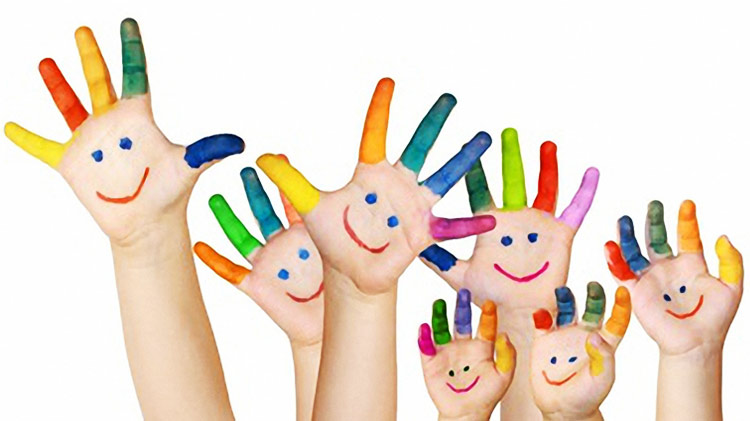 Мотивационная готовность
Социальный мотив характеризуется тем, что ребенок желает приобрести новый социальный статус: 
стать школьником
иметь портфель
учебники, школьные принадлежности
свое рабочее место
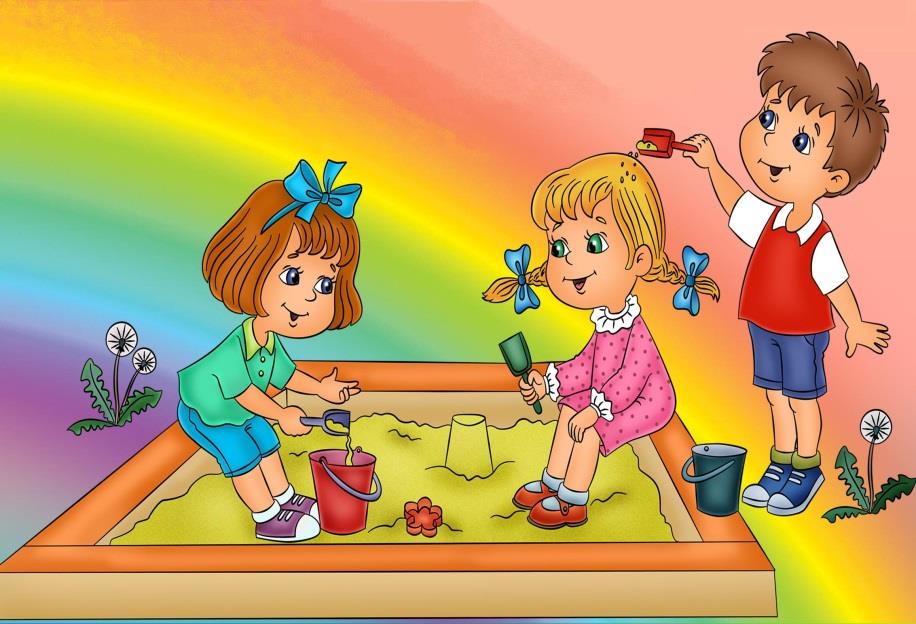 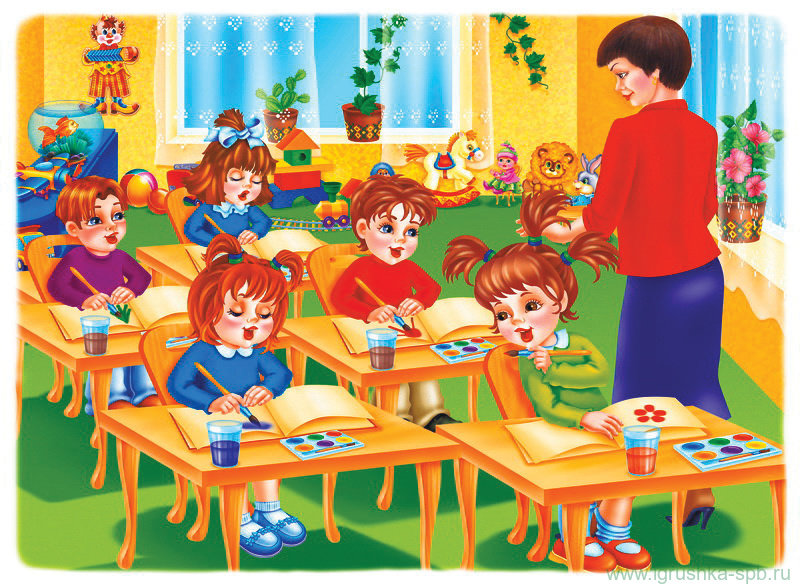 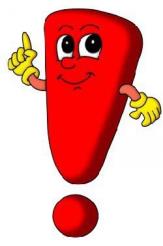 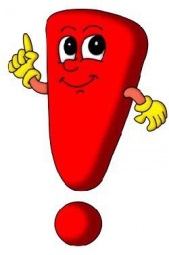 Родителям необходимо понимать, что большое количество знаний, полученных еще до начала школьных занятий, еще не являются залогом успеха!

 Главное – психологическая  готовность и физическая готовность ребенка  к учебе ,
 стремление к получению новых знаний.
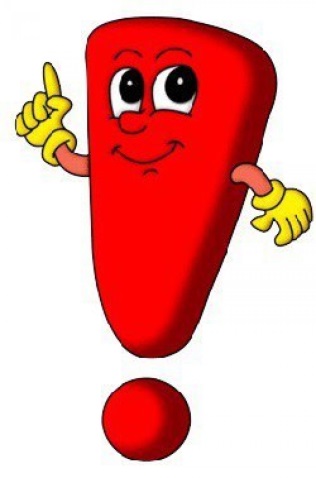 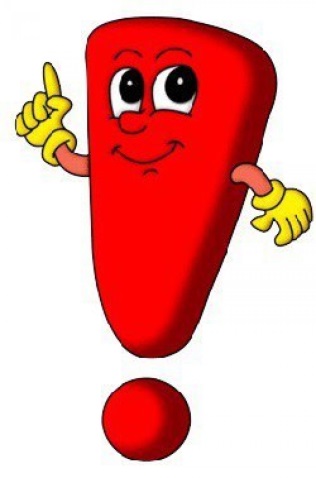 Верьте в успех 
своего будущего первоклассника и вселяйте эту уверенность в него самого!
Спасибо 
за внимание!